Firefly for parents
June 2022
Firefly allows you to see your child’s…
Homework
Behaviour and achievement information
Attendance
Student noticeboard
X-tra timetables
Accessing firefly
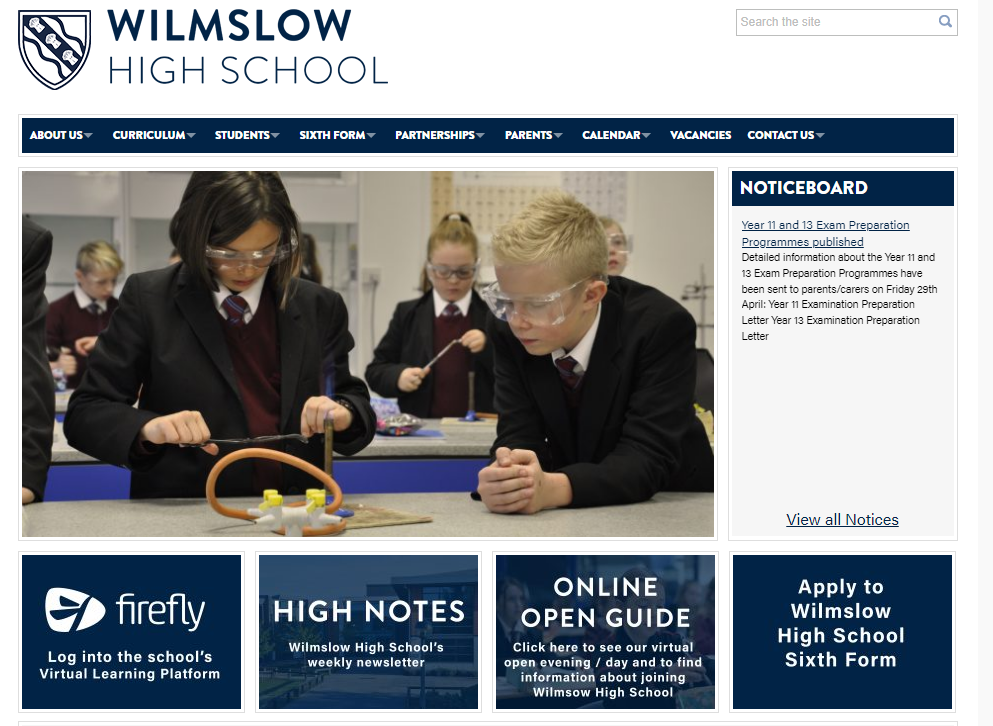 Go to

www.wilmslowhigh.com 

Select firefly
Choose ‘Log in to firefly’
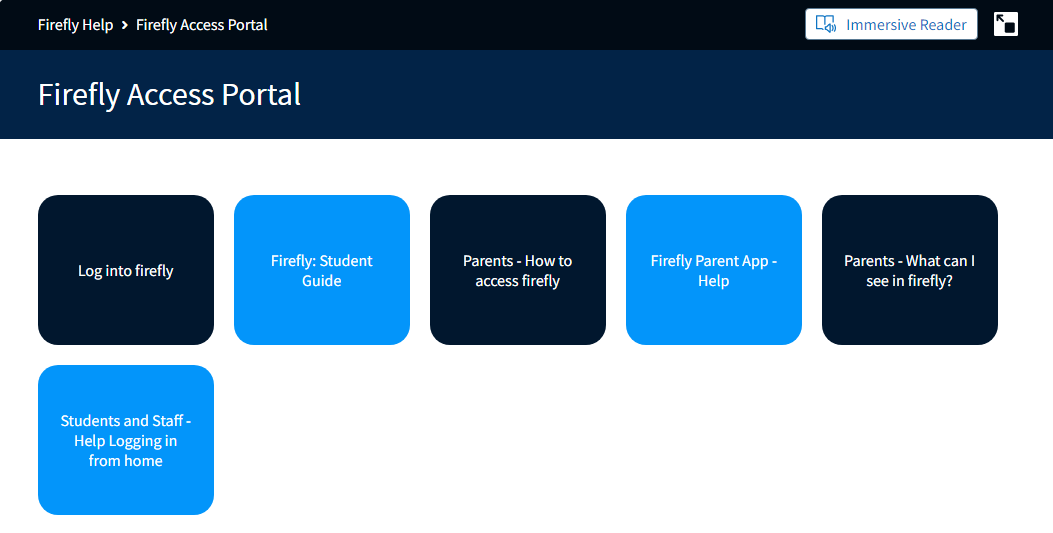 Select ‘New to firefly? Activate your account’
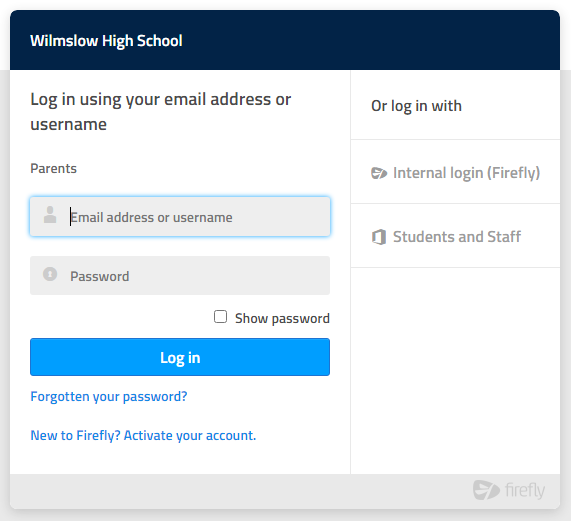 Enter your email address
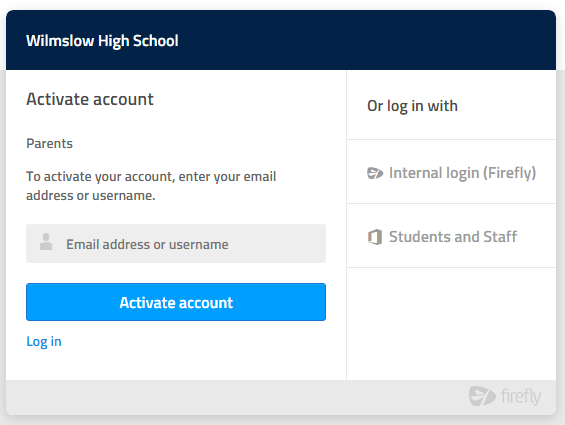 Enter the email address school holds for you, press Activate account and an activation email is sent to you.
Open the email (check your junk folder if you can’t see it) and select Activate account
Choose a password
Activate account
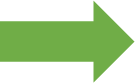 Using the app
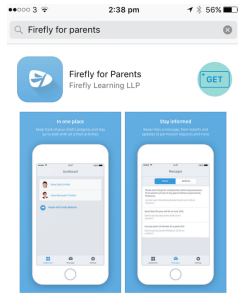 If you prefer you can use the firefly app
Search for and download ‘Firefly for parents’ from your app store
Tap the icon to get the app
Enter the school code: WILMSLOW
(you can also register for the first time on the app, using the instructions given for the website)
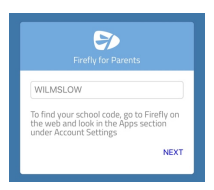 WHAT YOU CAN VIEW IN FIREFLY
Main dashboard
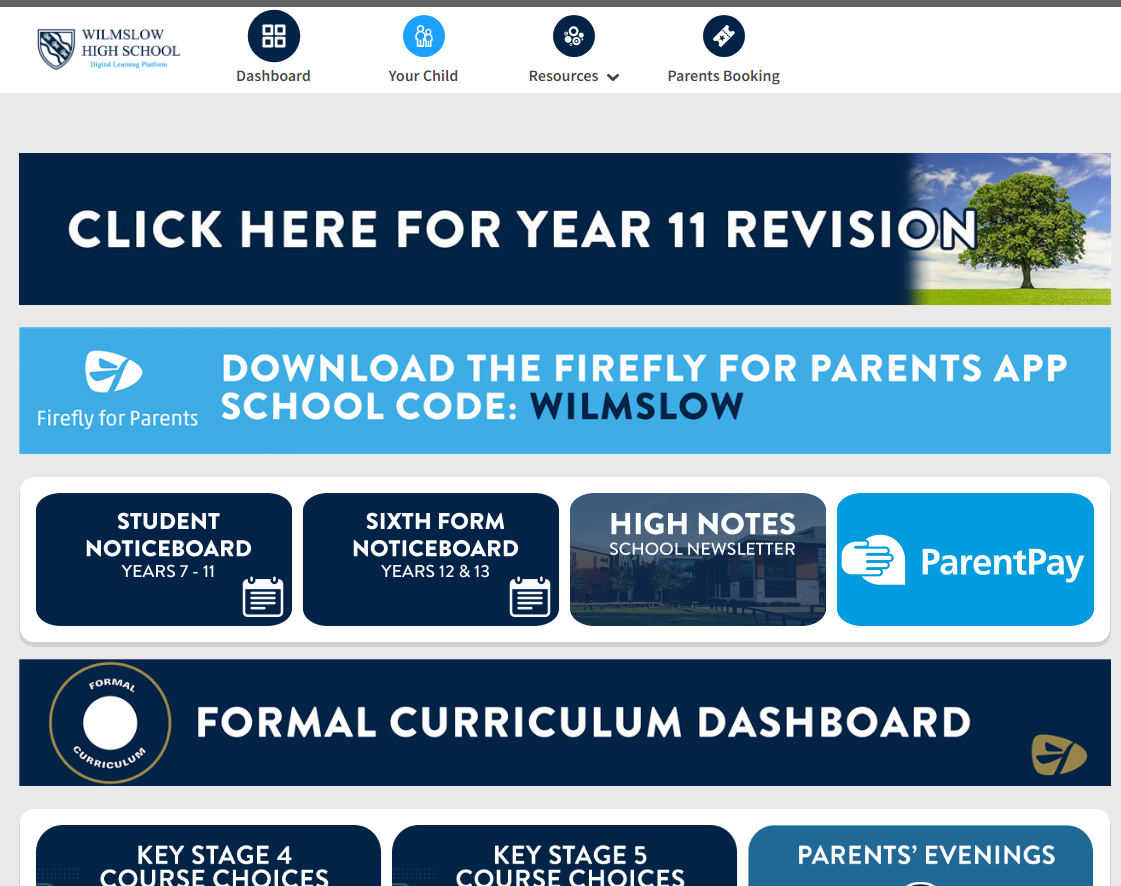 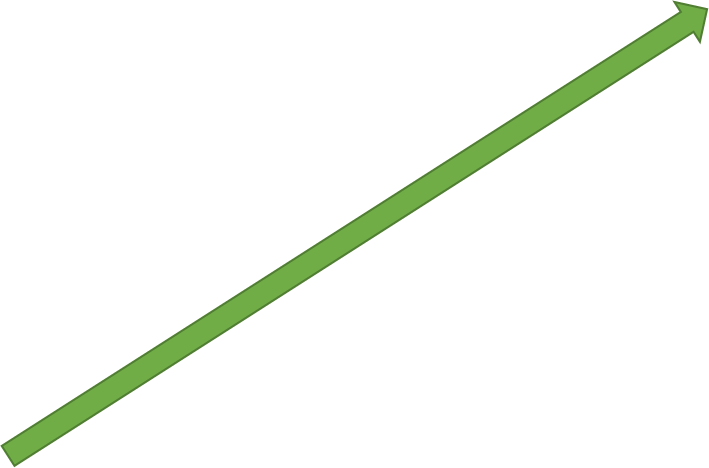 The main dashboard contains links to useful sections within firefly. 

Select ‘Your Child’ to find out about your child’s homework, behaviour and attendance (more about this next)
Summary of attendance
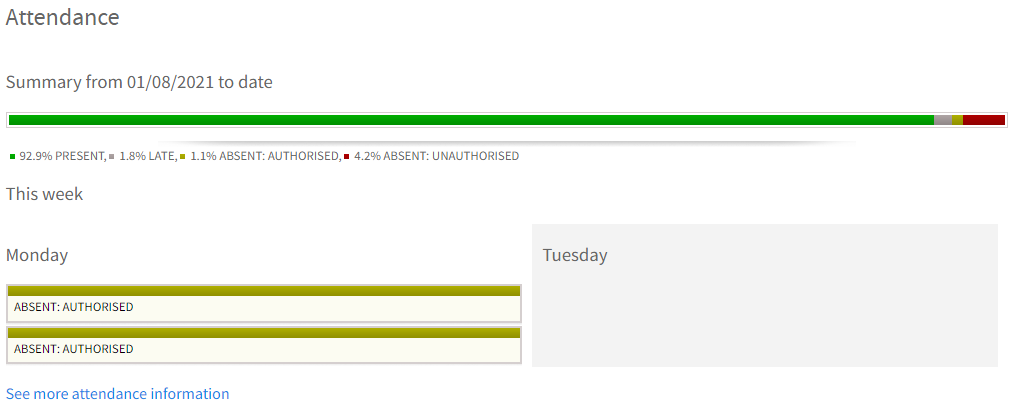 Summary of behaviour and achievement
and week by week incidents
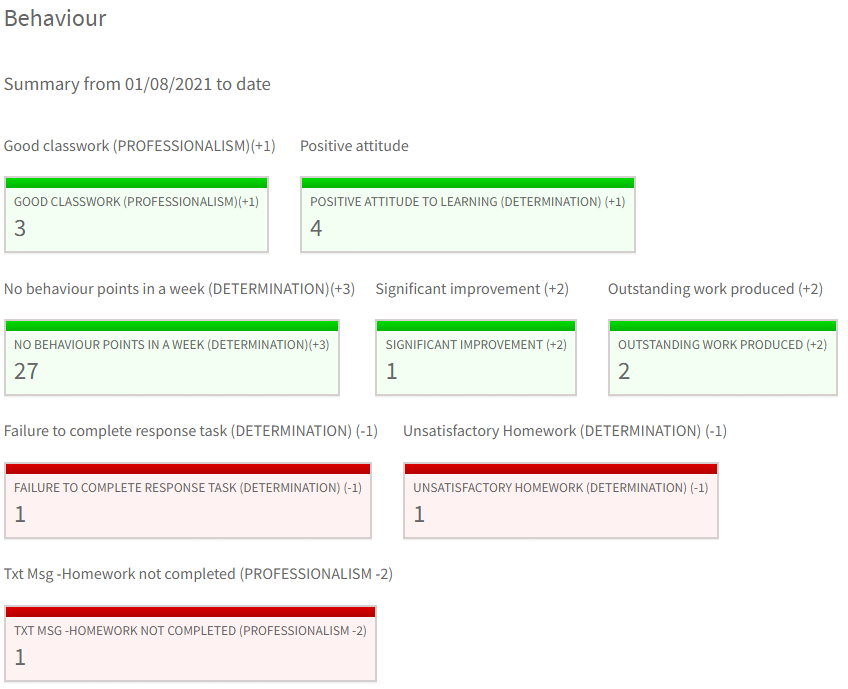 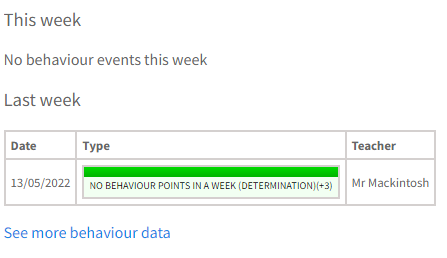 See tasks/homework set for your child
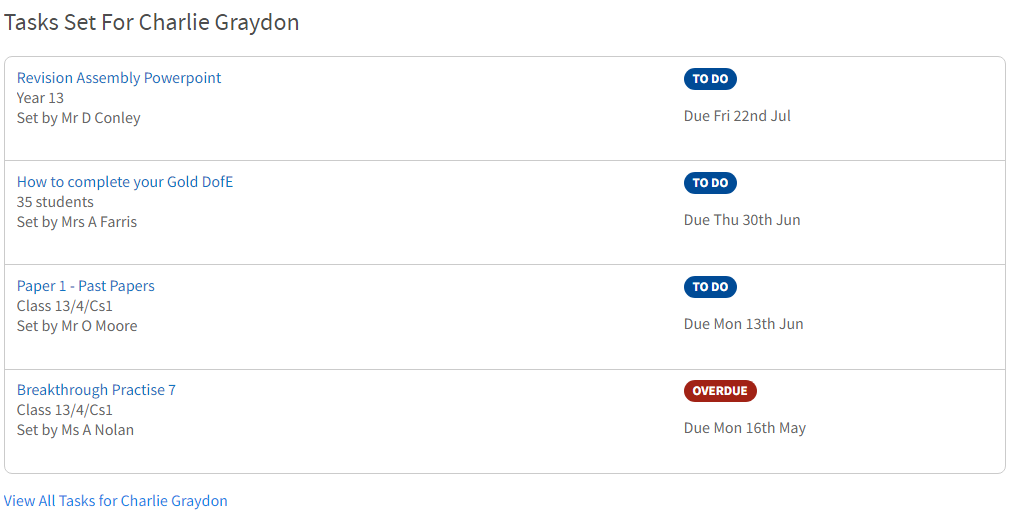 Click on the light blue text for more information
Students must ‘mark as done’ completed  tasks or they will show as overdue
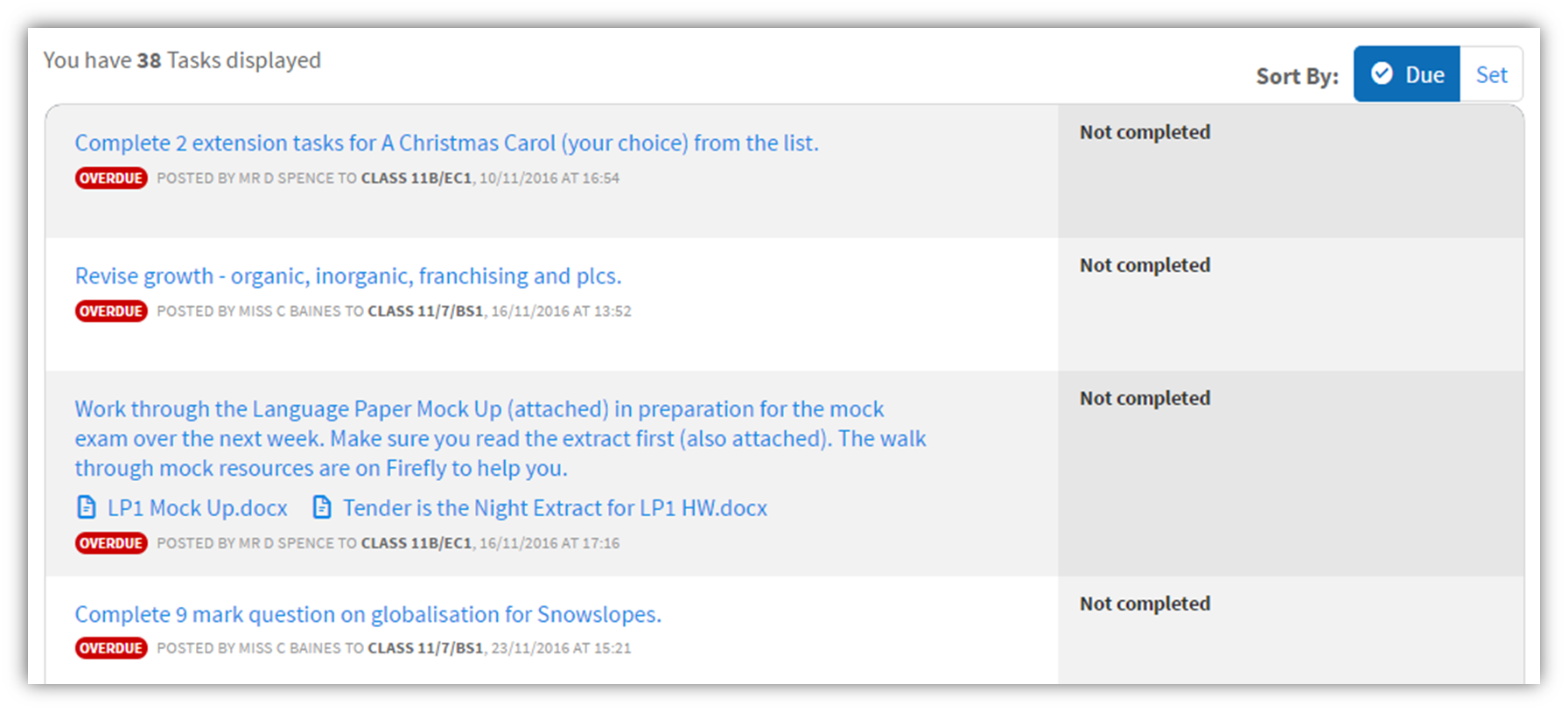 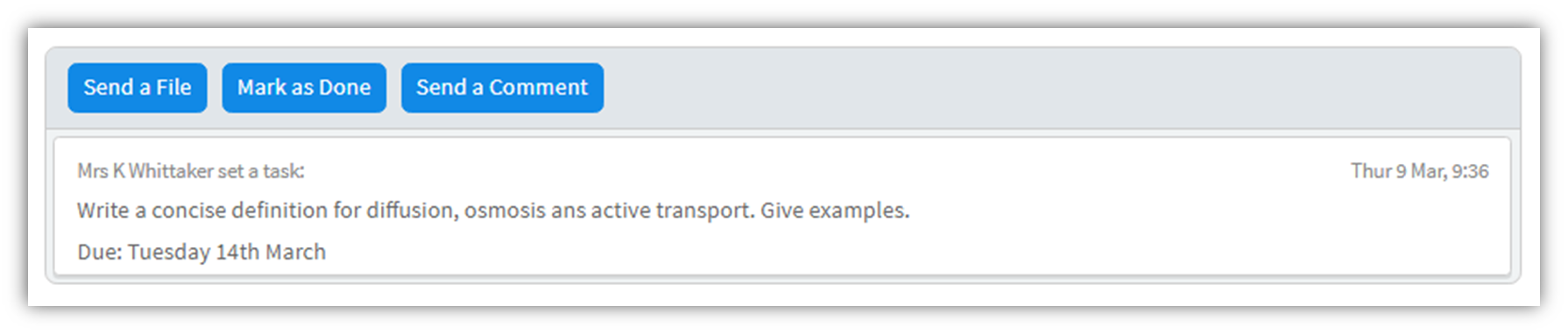 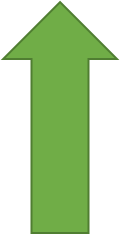 The Formal Curriculum dashboard contains lots of useful information
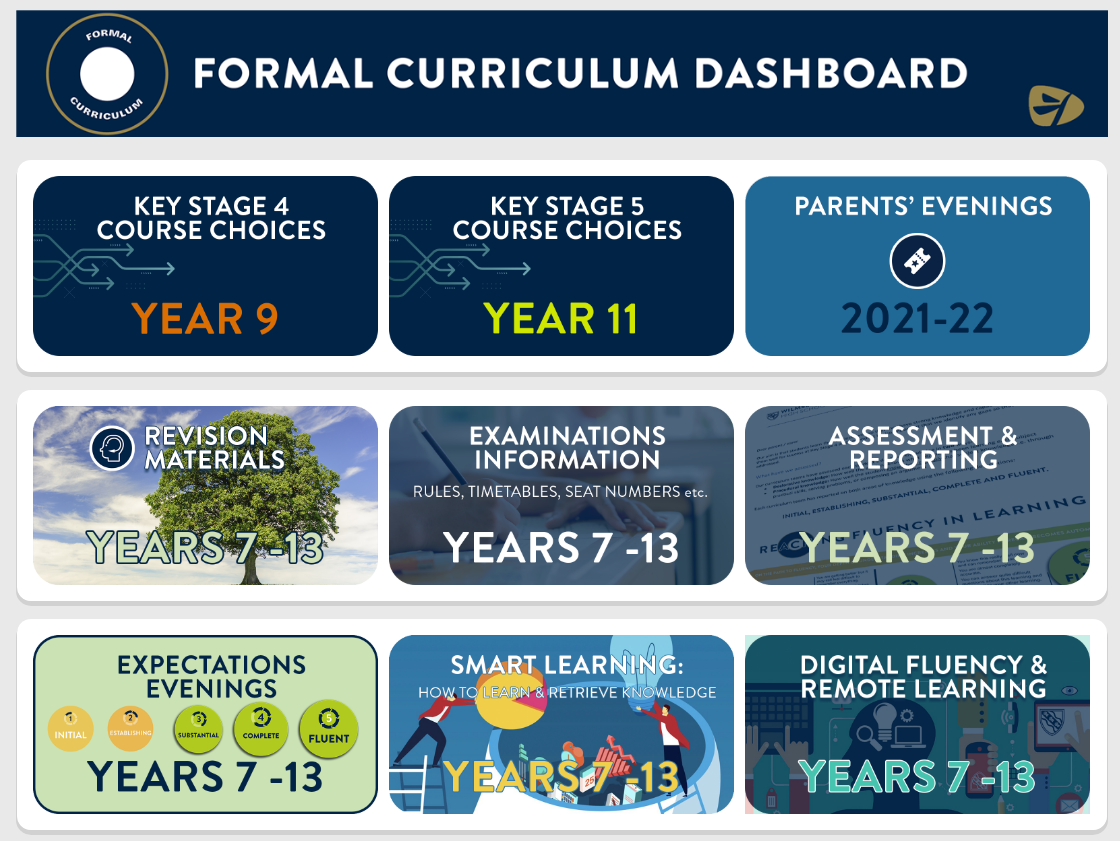 Note, parents log in vs student log in
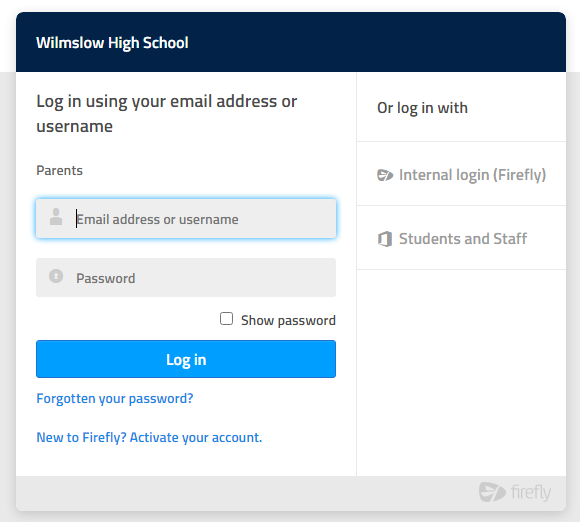 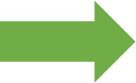 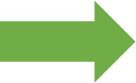